Mobile Phone Development with Corona For Android and iPHone
CSE 1110 -Structured Programming #1
By: Nevin Morrison
Tutorial #1:  Designing The Interface
Assignment #1:  Designing The Interface (10%)

Tutorial #2:  Functions & Handling Events
Assignment #2:  Functions & Handling Events  (10%)

Tutorial #3:  Calculations
Assignment #3: Calculations (10%)

Tutorial #4:  Logic
Assignment #4:  Logic (20%)

Tutorial #5:  Adding Media
Assignment #5:  Adding Media (20%)

Tutorial #6:  Loops
Assignment #6:  Loops (10%)

Assignment #7:  Project (20%)
Course Overview
This class is designed to teach you the basics of programming through the programming language LUA, using the Corona SDK.  The editor we will be using is notepad++(there are other free editors available as well). 
Format:   This course is designed so that you first complete a tutorial using the given code(highlighted in blue, plus optional green comments).  After each tutorial you will then complete and hand in an assignment applying the knowledge you have learned.

Note:  The tutorial is not the assignment.  The assignments are clearly outlined and have slightly different tasks than what is done in the tutorials.
Download the Tools
A simple Google search of “Corona SDK” and you can find all the information you need to start Corona development.  There is registration information, video tutorials, forums etc.  But the first step is to download the SDK (software development kit).  After navigating to the Corona home page, click download to get the SDK.
The Basics (while we are installing…)
Corona is a simple to use cross platform application that allows you to build once and run on multiple platforms.  Corona allows you to build apps that will run on Android phones and tablets, iPhones and iPads without changing your code for each specific device.
   As a mobile developer for many years, I have had to learn  new programming languages, every time I wanted to develop for a new platform.  Corona eliminates this problem by being able to write once and then deploy to multiple platforms.
The Language…
Corona uses a very simple programming language called LUA.  LUA is designed to be simple and efficient.  It helps eliminate multiple lines of code and complex programming concepts that are required for working with each platforms specific SDK.
LUA Basics 101
In order to start programming in any language you need a basic understanding of the syntax (vocabulary and structure) and semantics (order that provides meaning) of the language.
Tutorial #1: Designing the Interface
Explanation:  
Every app that you will build is contained in a project folder.  Every app starts with a main file called main.lua (in traditional OOP languages main.lua would be considered a class).
Steps:
Open the Corona Simulator.
Create a new project. File  New Project  
Name the project with the following convention:  lastNameFirstNameTutorial1 (Save it to an appropriate place on the C: Drive.
Navigate inside the project folder.  Open the main.lua file with an appropriate text editor(Notepad++).  Right Click  Open With Notepad++(Select “Always use this app to open .lua files.” radio button).
Set the language to Lua in Notepad++.  Language  L  Lua.
Explanation: 
The first thing we are going to do is add a comment and a variable to our main.lua file.  
The first line of code below(in green) is a comment.  Comments are not read by the compiler.  Commenting your code is a way of labelling your code with common language so you can read and organize it.  By commenting your code properly it will allow you to come back to your code in the future and remember what you have done. 
 The second line of code(in blue) is the declaration of a variable of the type string and the name strMe  String variables must be surrounded by quotation marks. Variables are storage containers for data.  Review the next slide(Slide 9) for information on different variable types and how to declare them.
  
Steps:
Enter the following code at the top of your main.lua file:

-- Variables
strMe = "Hello Me!" 

Note:  Feel free to copy and paste if you would like for the tutorials.  You will not be able to copy and paste to complete the assignments.
Variables:
Common Variables (Data Types):
Explanation: Now lets add some display objects to our application.  Display objects in Corona are things that we see and interact with.  The first line of code(excluding the comment in green) declares an object of the name “textObject” of the type “display.newText”.  This object takes 5 properties.  The properties are in brackets separated by commas.   The first property is the text objects text that will be displayed.  We are giving it the value of the variable that we declared earlier, strMe.  The second and third properties are the x and y coordinates of the object.  In computer science, x and y coordinates start in the top left of the screen.  The x coordinate is first and is 150.  This means the text object will appear 150 pixels from the left.   The y coordinate is 50.  This means the text object will appear 50 pixels down from the top.  The fourth property is the font type which is listed as “nil”.  By listing the font type as nil the operating system(Android or iPhone) will just use their default font.  The final property is font size which is listed as 48.  The second line of code sets the textObjects color and takes three properties.   All three properties are RGB(Red, Green, Blue) color codes from 0 to 255.  The following code will display Red as the red value is set to a full 255 while blue and green are set to 0.  Review the following slide for a list of common Corona objects.

Steps:
1. Enter the following lines of code to add a label to your project right below your variable.

-- Add text
textObject = display.newText(strMe, 200, 50, nil, 48)
textObject:setTextColor(255/255,0/255,0/255)

Run the application and make sure it works.  

Also see: Hello World Link
Note:  setTextColor takes RGB colors in decimal form.  You can look up RGB colors online and divide by 255 to move them to decimal form as was done with textObject in this example.
Objects:
For more information on Corona objects, check out the documentation here:
https://docs.coronalabs.com/api/type/DisplayObject/index.html
Explanation:  The next section of code adds an image object with the name myImage. The only property this object take when declared is the file name of the image in String format.  The lines after the first line, set the properties of the image object.

Steps:
Find an image or create an image using graphics software.
Save your image in the project folder.
Right click on the image and determine the file extension of the image(ex. .png, .jpg)
Add the following lines of code to your project(replace the image name in quotation marks with your image name and file extension):

-- Insert an Image and manipulate it on the screen
myImage = display.newImage("me.png")
myImage.x = 150
myImage.y = 300
myImage.rotation = 45
myImage.xScale = 0.4
myImage.yScale = 0.5

* Run the application and make sure it works.  Play with the properties to make the image look how you want it to look.
Assignment #1:Designing the Interface
Setup:  Create a new project(see slide 7).  Name your project in the following format: “lastnameFirstnameAssign1”

Task:  Create an app that displays your name and the logo of your favorite sports team.  Align your name and logo so that it looks nice.

Hand-in:  Run the application and make sure it works.  Copy your project folder to the marking folder.
Input Processing Output
In Computer Programming, often we think about interactions with a software program to follow the pattern of Input, Processing, Output. Input is provided through the User Interface.  Some examples of the user providing input would be  the user pressing a button, clicking a mouse or entering text in a text box.  When the user gives one of these types of inputs an event is triggered.  Often times in programming we need to have program some type of event handler to “listen” for this event. From here the software application begins processing the input.  Processing is the decision making that the software application needs to do based on the input so that it can give an appropriate output.  Processing may involve logical operations, repeating a task a number of times or performing calculations.  Often times processing occurs within functions/methods.  Output is the feedback given back to the user based on the processing.   Output comes in the form of a User Interface change or update.  An example would be a character moving up on the screen, an answer appearing on a calculator app or a victory sound being played.
tutorial #2:  Functions & Handling Events
Explanation:  The first line of code adds a button named btnDown.  The button takes three properties, an x coordinate, y coordinate and a radius.  Note that this code is using math for both the x coordinate, y coordinate and the radius.  This will help resize UI (User Interface) objects for different devices. By getting the display width and dividing by 2 for the x coordinate, the button will be directly in the middle of the screen.  For the y coordinate we have multiplied the height of the screen by 0.8 making the button appear 80% of the way down the screen.  The button radius will be 1/5th of the width of the screen as we have divided by 5.  Using math to size objects based on screen size makes more sense than hard coding size based on pixels.  This ensures that your app looks almost the same on different smartphones and tablets.  The second line of code sets the button color.
Steps:  
Open the Corona Simulator.
Create a new project. File  New Project  
Name the project with the following convention:  lastNameFirstNameTutorial2(Save it to an appropriate place on the C: Drive).
Enter the following code in the main.lua file.
-- Add a Button
btnDown = display.newCircle(display.contentWidth/2, display.contentHeight *0.8, display.contentWidth/5)
btnDown:setFillColor(0/255,255/255,0/255)
Explanation:  The following code adds an image as we did in the first tutorial.  The code has been updated to use math to center the image directly in the middle of the app and place it 30%(0.3) of the way down the screen. The x Scale and y Scale are set to 40%(0.4). 
Steps:  
Add the following code below your button code.
Add an image of your choice to the project folder.  
Replace “cow_rev.png” with your image’s file name and file extension. 
You may need to adjust the scale values based on the size of the image you use.

-- Insert an Image and place it on your screen
myImage = display.newImage("cow_rev.png")
myImage.x = display.contentWidth/2
myImage.y = display.contentHeight*0.3
myImage.xScale = 0.4
myImage.yScale = 0.4
Functions (Methods):
Functions are elements within your application that do things.  They could be referred to as “Tasks”.  In a traditional Object Oriented Programming (OOP) languages, classes or objects perform functions.

Ex.  A cow (a class) eats grass(a function).

Ex. Main.lua (a class) moves its button down (a function).
Explanation:  The following code declares a function named moveDown.  The second line of code increases the y coordinate of the image.  Since the y coordinate is 0 at the top by adding to the y coordinate the image moves down.  The third line of code rotates the image by 10 degrees.   The last line of code closes the function.  
Steps:
Add the following code below your UI objects:

-- Add Function
function moveDown (event)
myImage.y = myImage.y+10
myImage.rotation = myImage.rotation+10
end

Note:  This code will do nothing until the function is connected to the button click through an event handler.  Move onto the next section to learn about event handlers.
Event Handlers
We have created the User Interface(UI) and added our first Function.  Now we need to make a connection between the UI and the function, so that when the user touches the screen over the button, an event occurs that performs our function.  This connection is called an “event handler”.
Explanation:  The following line of code makes the connection between the btnDown button and the moveDown function.  Notice the keyword “tap” as the property that is required to listen for user taps on the button.

Steps:
Add the following code below your function.
-- Event Handlers
btnDown:addEventListener("tap", moveDown)

*  Run the application and make sure it works.  Adjust your UI so things look good.
Assignment #2:Functions and Handling Events
Setup:  Create a new project(see slide 6).  Name your project in the following format: “lastnameFirstnameAssign2”

Task:  Create an app that has 4 buttons that move an image up down left and right.

Hand-in:  Run the application and make sure it works.  Copy your project folder to the marking folder.
Calculations
One of the main advantages that computers provide us with is the ability to do calculations quickly.  One of the simplest computers that we use is a calculator.  In the next tutorial we will build a very simple calculator.
Tutorial #3:  Calculations
Explanation:  The first 2 lines of code declare variables that store the height and width.  This saves re-typing display.contentHeight and display.contentWidth throughout our application.  The next 5 lines of code add the UI objects, 2 textboxes, a label and button colored pink.
Steps:  
Open the Corona Simulator.
Create a new project. File  New Project  
Name the project with the following convention:  lastNameFirstNameTutorial3(Save it to an appropriate place on the C: Drive).
Enter the following code in the main.lua file to set up the User Interface for our calculator.

-- Get Screen Size and store it in height and width variables.
h = display.contentHeight
w = display.contentWidth
-- Add 2 text boxes, one label and one button
txtBox1 = native.newTextField(w/3, h/3, w*0.1,h*0.1)
txtBox2 = native.newTextField(w*0.66, h/3, w*0.1, h*0.1)
lblAnswer = display.newText("__",w*0.85,h/3,nil, 40)
btnCalculate = display.newRect(w/2, h*0.8, w/4, h/8)
btnCalculate:setFillColor(255/255,0/255,255/255)
Explanation:  The first section of code declares a function named calculate.  Inside the function 2 variables are declared that take the text property from our two textboxes.  A third variable adds our two variables together and the 4th line of code inside the function displays the output back out to the user in the lblAnswer’s text property.  The Event Handler at the bottom connects the btnCalculate button to the calculate function.
Steps:
Add the following lines of code below the UI elements that you added from the previous slide.

  -- Calculate Function
function calculate(event)
num1 = txtBox1.text
num2 = txtBox2.text
answer = num1 + num2
lblAnswer.text = answer
end
-- Event Handler to connect the button to the function
btnCalculate:addEventListener("tap", calculate)

*  Run the application and make sure it works.  Adjust your UI so things look good.  Note: Your app will error if you do not enter numbers in the textboxes as we have added no error checking.
Assignment #3: Calculations
Setup:  Create a new project(see slide 6).  Name your project in the following format: “lastnameFirstnameAssign3”

Task:  Create a simple calculator app that does addition, subtraction, multiplication and division app.  Your app should have 2 textboxes to take in two numbers and 4 buttons.  Each button should perform a different one of the 4 calculations. 

Hand-in:  Run the application and make sure it works.  Copy your project folder to the marking folder.
Logic:
Okay, so you have created an app that can move an image around a screen but the real power of computer programming comes from putting logic into functions so that our program can make decisions.  The most common form of logic in almost any programming language is the “If…Else Statement”.
Tutorial #4:  Logic
Explanation:  Add a single button in the center of the screen and an image to the top of the screen similar to tutorial #2. 
Steps:  
Open the Corona Simulator.
Create a new project. File  New Project  
Name the project with the following convention:  lastNameFirstNameTutorial4(Save it to an appropriate place on the C: Drive).
Enter the following code in the main.lua file.
Add an image of your choice to the project folder.  
Replace “cow_rev.png” with your image’s file name and file extension. 
Adjust the properties to make your image look good when you run it in the simulator.

-- Add a Button
btnDownUp = display.newCircle( display.contentWidth/2, display.contentHeight/2, display.contentWidth/5)
btnDownUp:setFillColor(0,0,255)

-- Insert an Image and place it on your screen
myImage = display.newImage("cow_rev.png")
myImage.x = display.contentWidth/2
myImage.y = display.contentHeight*0.1
myImage.xScale = 0.2
myImage.yScale = 0.2
Explanation:  The first section of code declares a moveDownUp function that has an if statement containing a condition that checks if the y coordinate is less than the screen height.  If it is, it transitions to the bottom of the screen.  If not it transitions to the top of the screen. Note this section of code uses transitions to move images so that the movement is smooth unlike tutorial #2 where the image movement was choppy.  The last line of code is the event handler that connects the btnDown “tap” to the moveDownUp function.

Steps:
Add the following code below the UI elements.

 -- This function moves the image up or down based on the y coordinate value.
function moveDownUp (event)
    if myImage.y < display.contentHeight then
    transPos = display.contentHeight
    myTrans = transition.to(myImage, {time = 500, y=transPos, alpha=1.0}) 
    else
    transPos = 0
    myTrans = transition.to(myImage, {time = 500, y=transPos, alpha=1.0}) 
    end
end

-- Event handler
btnDownUp:addEventListener("tap", moveDownUp)

*  Run the application and make sure it works.  Adjust your UI so things look good.
Assignment #4: Logic
Setup:  Create a new project(see slide 6).  Name your project in the following format: “lastnameFirstnameAssign4”

Task:  Create an app that has one button and an image.  Place the button on the bottom of the screen.  Place the image on the left side.  When the user presses the button the image should move to the right if the x coordinate is less than the display width.  Otherwise the image should move to back near its start position on the left.

Hand-in:  Run the application and make sure it works.  Copy your project folder to the marking folder.
MEdia:
We have already added images but good apps often include sounds and video as well.  In the following tutorial you are going to learn how to add sounds to your app and trigger the sound with a button.
Tutorial #5:  Media
Explanation:  The 3 sections of code are separated by comments. The first section of code adds a button named btnBurp and sets it to the color pink.  Inside the burp function, a new sound is declared and a play event are declared. The burp sound is set through its properties to play 3 times with a 1 second(1000 millisecond) delay between sounds. The final section of code is the event handler that connects the btnBurp to the burp function.
Steps:  
Open the Corona Simulator.
Create a new project. File  New Project  
Name the project with the following convention:  lastNameFirstNameTutorial5(Save it to an appropriate place on the C: Drive).
Enter the following code in the main.lua file.
Find a free .mp3 file online with no copyright concerns.  Try the following site:  http://soundbible.com/. Save the file to your project folder.
Replace “Burp.mp3” with the name of your mp3 file plus the file extension.
-- Add a Button
btnBurp = display.newCircle( display.contentWidth/2, display.contentHeight/2, display.contentWidth/5)
btnBurp:setFillColor(255,0,255)
-- Burp Function
function burp (event)
                  soundID = media.newEventSound("Burp.mp3")
                  playBurp = function()
                  media.playEventSound (soundID)
                  end
                   burpTimer = timer.performWithDelay(1000, playBurp, 3)
end
-- Image button burp listener
 btnBurp:addEventListener("tap", burp)
Assignment #5: MEDIA
Setup:  Create a new project(see slide 6).  Name your project in the following format: “lastnameFirstnameAssign5”

Task:  Create an app that has two buttons.  Place both buttons 80% of the way down the screen and side by side one button 1/3 of the way across the screen and the other button 2/3 of the way across the screen.  When the left button is pressed play a positive sound like would be played when you win a game.  When the right button is pressed play a negative sound like would be played when you lose a game.

Hand-in:  Run the application and make sure it works.  Copy your project folder to the marking folder.
LOOPS
In almost every programming language there is a way to repeat tasks.  Most languages handle this through “For” or “While” loops.  While loops repeat while a condition is true.  For loops have a built in counter variable that increments or decrements until the condition is no longer true.  A rule of thumb for their uses is that if you know how many times you need to loop, use a For loop but if you do not know how many times you need to loop until a condition will be met, use a While loop.  Even though they are different they can be used to complete the same task.  The following example shows how both a For and While loop can be used to accomplish the same task.  Note the differences between the two.
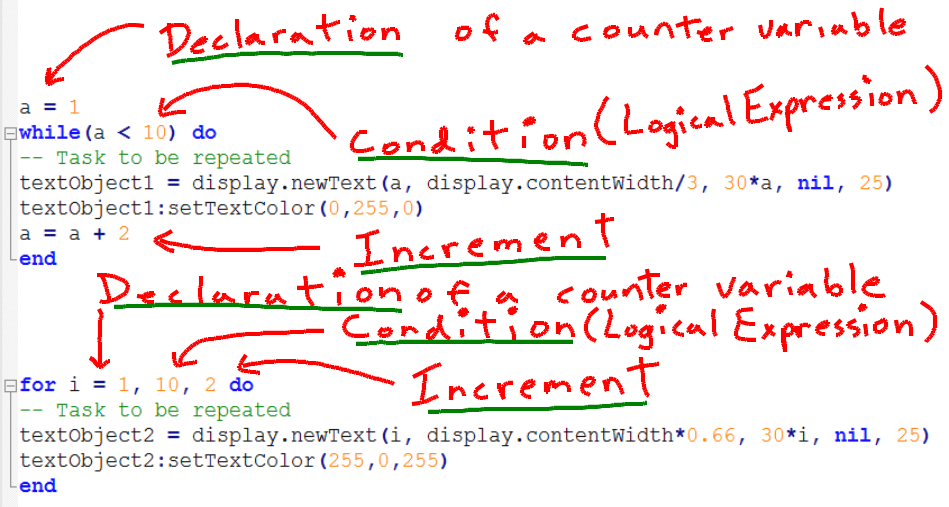 Tutorial #6:  LoOps (Repeating Tasks)
Explanation:  The following example first shows a while loop that adds a new text object that displays the counter variable and then move multiplies the y coordinate by the counter variable so that the numbers one to 10 appear 30 pixels further down the screen each loop.  The For loop does the same task the only difference is the text is display 2/3(66%) of the way across the screen in a different color.  Reference the previous slide for help with understanding.
Steps:  
Open the Corona Simulator.
Create a new project. File  New Project  
Name the project with the following convention:  lastNameFirstNameTutorial6(Save it to an appropriate place on the C: Drive).
Enter the following code in the main.lua file.
-- While Loop Example
a = 1
while(a < 10) do
textObject1 = display.newText(a, display.contentWidth/3, 30*a, nil, 25)
textObject1:setTextColor(0,255,0)
a = a + 2
end
--For Loop Example
for i = 1, 10, 2 do
textObject2 = display.newText(i, display.contentWidth*0.66, 30*i, nil, 25)
textObject2:setTextColor(255,0,255)
end
Assignment #6: Loops
Setup:  Create a new project(see slide 6).  Name your project in the following format: “lastnameFirstnameAssign6”

Task:  Create an app that displays the multiples of 5 from 5 – 50 going across the page from left to right.

Hand-in:  Run the application and make sure it works.  Copy your project folder to the marking folder.
Assignment #7:  Simple App Project
Part A:   App Creation
Explanation:  We have just scratched the surface of mobile programming with Corona.  Even though our tutorials and assignments were simple they outlined many of the key concepts needed to become a successful programmer.  There are many concepts that you will still need to learn (physics, game flow etc.) but you have a foundation. Your final project is to create your own app.  
Steps:
Do one of the following two options:
Create an app that solves a simple problem(Scientific Calculator, Flashlight etc.).
Create an app based on a tutorial.  If you choose this option please provide a supporting word document referencing the site that you used and detailing changes you have made to the tutorial.  You can use any tutorial you find online, the following links are a good place to start:
Balloon Bomb Game Option
YouTube Tutorials
Run your application to make sure there are no errors.  
Continue on to Part B.
Part B:  Adding Icons To Your App
Explanation:  Apps need icons in order to be displayed in the app store/play store and on different devices.  You need several different sizes of icons to accommodate different devices.   Luckily there are some online solutions to help you convert your icon too all of the required sizes.   We will use https://makeappicon.com/ to convert our icon to the appropriate sizes but first you need to create an icon.  Follow these steps to add icons to your app.
Steps:
Create an icon in Fireworks 1536x1536 pixels, 300dpi.  Save as a fireworks .png
Follow the steps on: https://makeappicon.com/ to generate and receive icons.
Add your icons to your assignment folder under the appropriate names(replace existing icons of the same size in your assignment folder. The names may be different so replace with the same name as in Corona).
Continue on to Part C.
Part C:  Publishing Your App
Explanation:  Corona is a third party cross platform development environment.  You can publish the same project to both Apple App Store and Google Play Store.  To publish to Apple’s App Store you need an Mac Computer.  Since it is easier to deploy to android devices we will only generate android application files in this class.  You can put the generated .apk on any android device very easily.  If you do not have an android device, ask your teacher to borrow a device.
Steps:  
Click File Build  Android..   (Note: You may get an error and need to download and install the java JDK(32bit).  You can download that here if needed:  	http://www.oracle.com/technetwork/java/javase/downloads/index.html).
Select an appropriate “Save Folder”, name your .apk file in the following format:  lastnameFirstName7 and click “Build”.
Corona will generate an .apk file that can be submitted to the Play Store or sent to an android device and installed (Note: You will have to enable installing from external sources on your android device).
Hand in your project folder with your icons added.  Also handed in your generated .apk file outside of your project folder.
Congratulations on Finishing Structured Programming 1 With in LUA with Corona SDK!
Extend Your Learning:  Try another third party development software(Flutter.io).  Complete the following video series to earn Second Language Programming credits:
https://www.youtube.com/watch?v=CEPCGXQ7IQg&list=PLxU9Ryxq6p58PsNmJL70J4_7UzfSqf35n

Ask your teacher for more information.